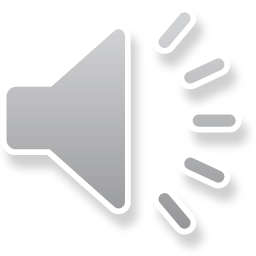 LOGO
创意渐变
网页版式设计
Lorem Ipsum is simply dummy text of the printing
and typesetting industry.
汇报人：PPT818
20XX年XX月
Title text demo
Title text demo
Title text demo
I love you more than I've ever loved any woman. And I've waited longer for you than I've waited for any woman.
I love you more than I've ever loved any woman. And I've waited longer for you than I've waited for any woman.
I love you more than I've ever loved any woman. And I've waited longer for you than I've waited for any woman.
目录
CONTENTS
01
02
03
demo slide
3
Lorem Ipsum is simply dummy text of the printing and typesetting industry. Lorem Ipsum has been the 1500s, when an unknown printer took a galley of type and scrambled it to make a type specimen book.
I love you more than I've ever loved any woman. And I've waited longer for you than I've waited for any woman.
A
I love you more than I've ever loved any woman. And I've waited longer for you than I've waited for any woman.
B
I love you more than I've ever loved any woman. And I've waited longer for you than I've waited for any woman.
demo slide
C
Title text demo
demo slide
Title text demo
Lorem Ipsum is simply dummy text of the printing and typesetting industry.
Lorem Ipsum is simply dummy text of the printing and typesetting industry.
Lorem Ipsum is simply dummy text of the printing and typesetting industry.
01
02
03
demo slide
Title text demo
demo slide
Title text demo



Lorem Ipsum is simply dummy typesetting industry.
Lorem Ipsum is simply dummy typesetting industry.
Lorem Ipsum is simply dummy typesetting industry.
$57
$99
$130
BASE PLAN
STANDART
GOLD
premium
premium
premium
It was popularised in the 1960s
 
with the release of Letraset 

Sheets containing.
It was popularised in the 1960s
 
with the release of Letraset 

Sheets containing.
It was popularised in the 1960s
 
with the release of Letraset 

Sheets containing.
More info
More info
More info
It was popularised in the 1960s
It was popularised in the 1960s
demo slide
Title text demo
with the release of Letraset
with the release of Letraset
Title
Title
Title
Title
01
02
03
demo slide
Title text demo
Lorem Ipsum is simply dummy typesetting industry. Lorem Ipsum has been the industry's standard dummy text ever since the 1500s.
Lorem Ipsum is simply dummy typesetting industry. Lorem Ipsum has been the industry's standard dummy text ever since the 1500s.
Lorem Ipsum is simply dummy typesetting industry. Lorem Ipsum has been the industry's standard dummy text ever since the 1500s,.
demo slide
Title text demo
Start
Lorem Ipsum is simply dummy text of the printing and typesetting industry. Lorem Ipsum has been the industry's standard dummy text ever since the 1500s.
Lorem Ipsum is simply dummy text of the printing and typesetting industry. Lorem Ipsum has been the industry's standard dummy text ever since the 1500s, when an unknown printer took a galley of type and scrambled it to make a type specimen book. It has survived not only five centuries
2018
Title text demo
Lorem Ipsum is simply dummy text of the printing and typesetting industry. Lorem Ipsum has been the industry's standard dummy text ever since the 1500s.
Finish
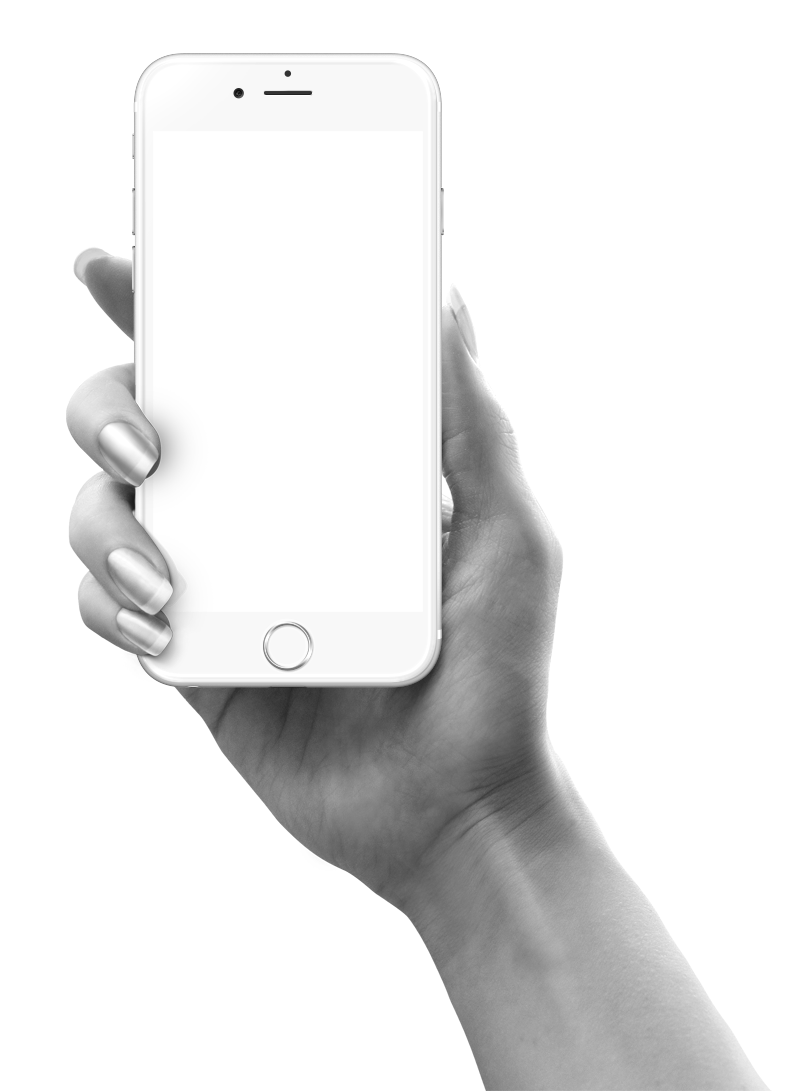 Title text demo
Lorem Ipsum is simply dummy text of the printing and typesetting industry. Lorem Ipsum has been the industry's standard dummy text ever since the 1500s, when an unknown printer took a galley of type and scrambled it to make a type specimen book.
Yes
LOGO
Lorem Ipsum is simply dummy text of the printing and typesetting industry. Lorem Ipsum has been the industry's standard dummy text ever since the 1500s, when an unknown printer took a galley of type and scrambled it to make a type specimen book.
Lorem Ipsum is simply dummy text of the printing and typesetting industry. Lorem Ipsum has been the industry's standard dummy text ever since the 1500s, when an unknown printer took a galley of type and scrambled it to make a type specimen book.
No
Title text
Lorem Ipsum is simply dummy text of the printing and typesetting industry. Lorem Ipsum has been the 1500s, make a type specimen book. It has survived not only five centuries, but also essentially unchanged.
Lorem has survived not only Ipsum is simply dummy text of the printing and typesetting industry. Lorem Ipsum has been the industry's standard dummy text ever since scrambled it to make a typesetting, remaining essentially
Mary Stark
C.E.O.
Title text
I love you more than I've ever loved any woman. And I've waited longer for you than I've waited for any woman.
I love you more than I've ever loved any woman. And I've waited longer for you than I've waited for any woman.
I love you more than I've ever loved any woman. And I've waited longer for you than I've waited for any woman.
I love you more than I've ever loved any woman. And I've waited longer for you than I've waited for any woman.
Title text demo
Lorem Ipsum is simply dummy text of the printing and typesetting industry. Lorem Ipsum has been the industry's unknown printer took a galley of typesetting, remaining essentially unchanged. It was popularised in the 1960s with the release of Letraset sheets containing Lorem has printing and typesetting industry.
Title text demo
Lorem Ipsum is simply dummy text of the printing and typesetting industry. Lorem Ipsum has been the industry's unknown printer took a galley of typesetting, remaining essentially unchanged. It was popularised in the 1960s with the release of Letraset sheets containing Lorem has printing and typesetting industry.
Title 
text demo
Lorem Ipsum is simply dummy text of the printing and typesetting industry. Lorem Ipsum has been the industry's unknown printer took a galley of typesetting, remaining essentially unchanged. It was popularised in the 1960s with the release of Letraset sheets containing Lorem has printing and typesetting industry.
Title text demo
Lorem Ipsum is simply dummy text of the printing and typesetting industry. Lorem Ipsum has been the industry's standard dummy text ever since the 1500s, when an unknown printer took a galley of type and scrambled it to make a type specimen book. It has survived not only five centuries, but also the leap into electronic typesetting,
Lorem Ipsum is simply dummy text of the printing and typesetting industry. Lorem Ipsum has been the industry's unknown printer took a galley of typesetting
Lorem Ipsum is simply dummy text of the printing and typesetting industry. Lorem Ipsum has been the industry's unknown printer took a galley of typesetting
Lorem Ipsum is simply dummy text of the printing and typesetting industry. Lorem Ipsum has been the industry's unknown printer took a galley of typesetting, remaining essentially unchanged. It was popularised in the 1960s with the release of Letraset sheets containing Lorem has printing and typesetting industry.
Title 
text demo
Your text
LOGO
演示完毕
感谢您的聆听
Lorem Ipsum is simply dummy text of the printing
and typesetting industry.
20XX年XX月